Integrating Gender in Planning, Budgeting and financingLinking the international to the national level
Josephine F. Doles
Gender Coordinator/NGCCFP
Environmental Protection Agency
Outline
Introduction
Gender and Development: Understanding the need
National Development Landscape
National plan
Annual budgets
Sector strategies and plans
Local plans
Approach to mainstreaming gender
Challenges
Way forward
IntroductionUnderstanding gender and development issues
Women make up 54% of the labor force in formal and informal sectors.
Understanding gender and development issues
National Development Landscape
Each plan considers gender issues
National Development Landscape
Approach to Mainstreaming Gender
Progress thus far
Crafting of annual budgets with consideration to social protection including gender
Support to Ministry of Gender, Children and Social Protection
Inclusion
Challenges
Implementation
Way Forward
Integrating and promoting gender equality in every institution financing, panning and policy.
 Making country national budget a gender sensitive, when preparing the budget.
Creating programmed to promote and reducing gender unbalance and gender inequalities in the decision make processes at the national level
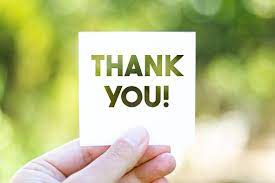